Quarter System
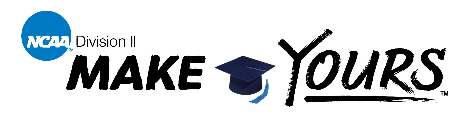 Coursework Checklist for __________________
List classes below. Student-athletes should meet all five of these requirements:
Good academic standing (per your institution’s definition)
8 credit hours earned per quarter
2.0 GPA
On track for 27 credit hours earned for the fall/winter/spring terms
On track to meet the annual 36 credit-hour requirement (includes summer)
NOTE: For student-athletes entering 7th quarter and beyond, all credit hours earned for PTD must apply to declared degree program.
DECLARED DEGREE (Required after 7th quarter) : _________________________________________